Theories of 
International Relations and 
Great Power Rivalry
Theories of International Relations
Realism
Idealism (Liberalism)
Constructivism
1. Realism
Power: the ability to influence others
Irrelevance of morality and ethics, law, and domestic political systems
Why is power the only thing?
Human nature (Classical Realism)
Anarchic world: no rules (Neorealism)
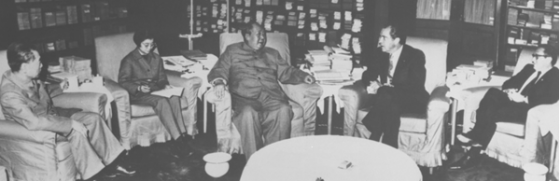 Realist Great Power Rivalry:Power Transition Theory
Great Power War (Hegemonic War)



Hegemon Declines;  		Winner becomes Challenger Rises 		Hegemon



Hegemon Rules
But maybe not war?The Cold War Balance of Power 1945-1990
Israel						Syria/Egypt/PLO
Ethiopia					Somalia
Taiwan					China
S. Korea					N. Korea
S. Viet Nam					N. Viet Nam
W. Berlin					E. Berlin
W. Germany					E. Germany
Britain/France/Japan			Poland/Czech
Nuclear Weapons				Nuclear Weapons

US						USSR
The Future of Asia?Balancing or Bandwagoning
Taiwan
Japan
South Korea
North Korea
Russia
Vietnam
Philippines
Malaysia
Thailand
India
Indonesia…
Nuclear Weapons			         Nuclear Weapons

US						China
2. Idealism/Liberalism
Not just power 
Common interests and common values
Interdependence
Desire for rules, predictability, stability 
International law
International Institutions
International Law
Sovereignty
Voluntary
Choosing cooperation over rivalry
Multilateral Treaties Depository
United Nations
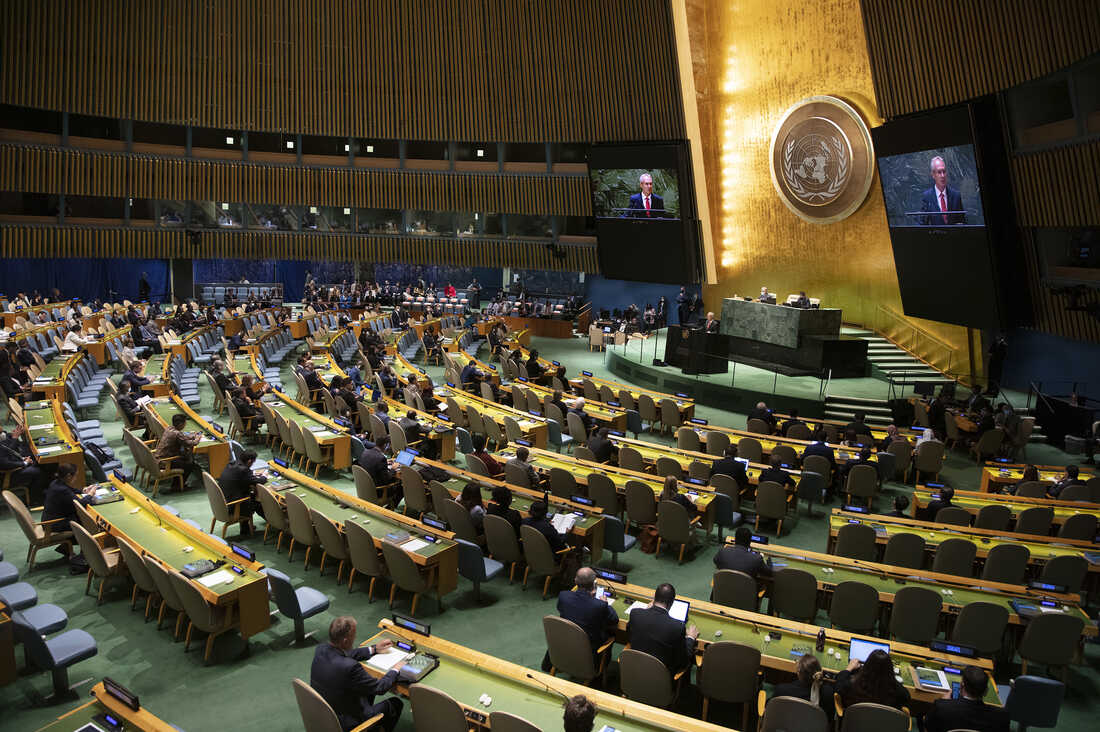 Liberalism and Great Power Rivalry: Hegemonic Stability Theory
“Rules-based International Order”
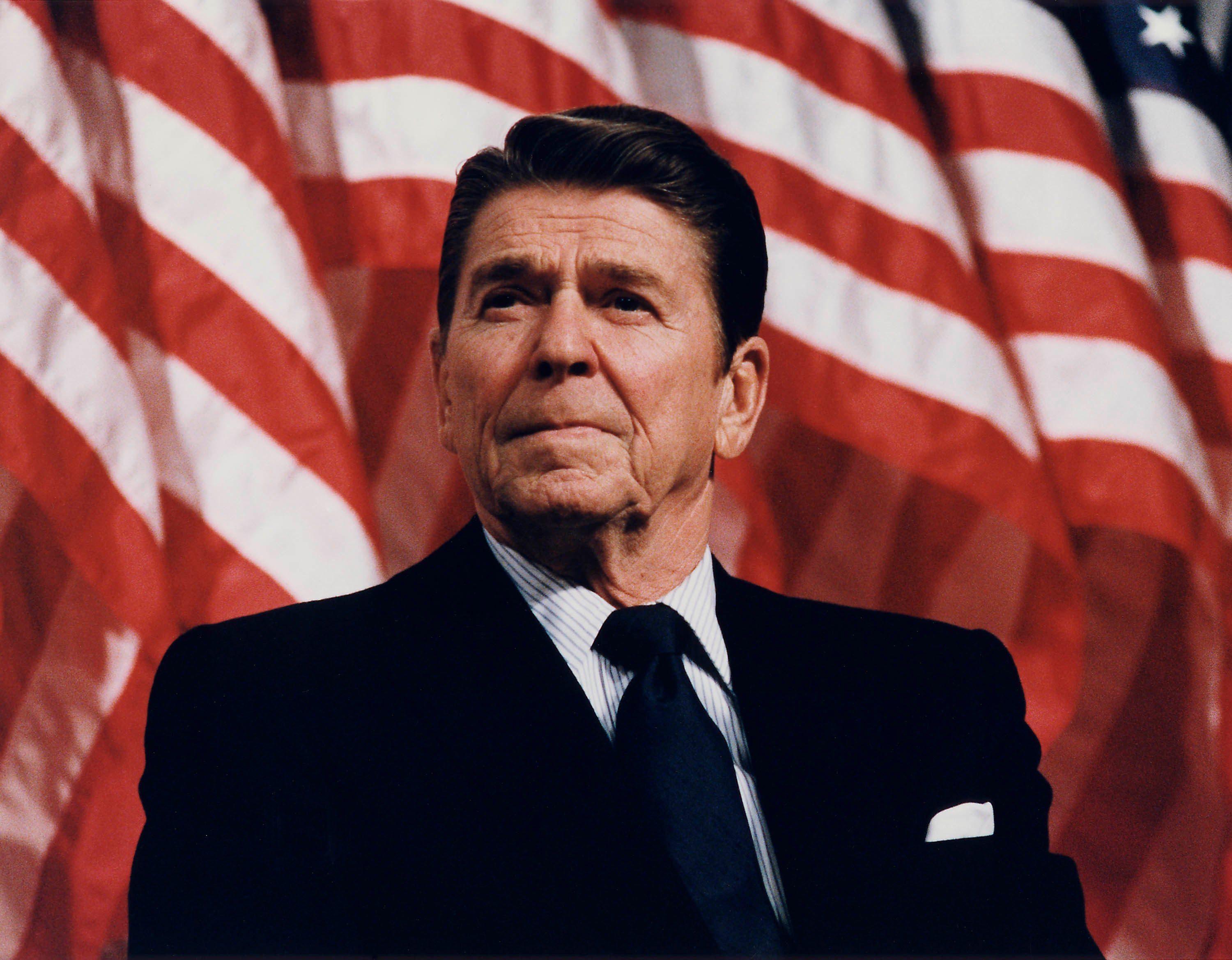 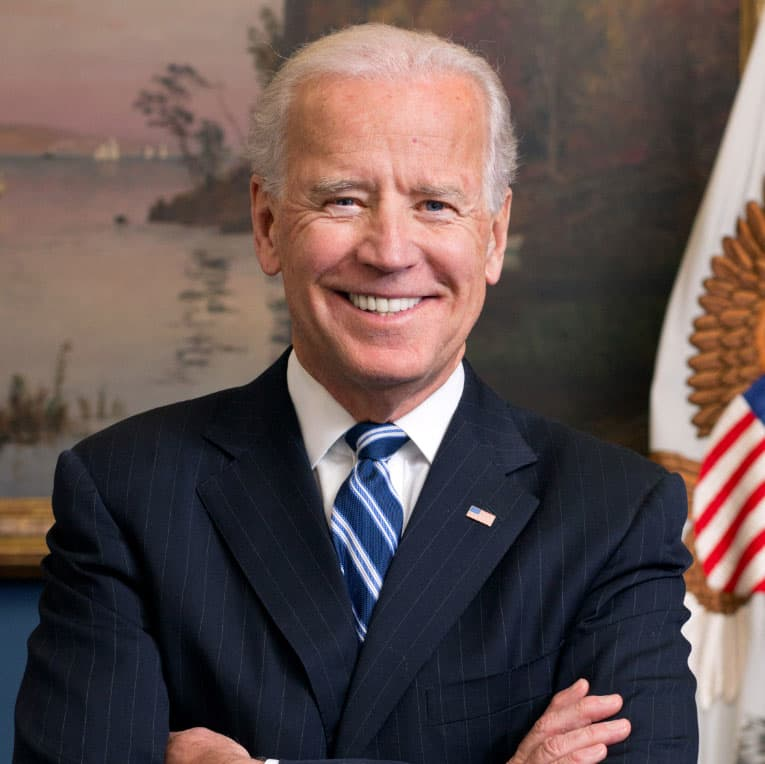 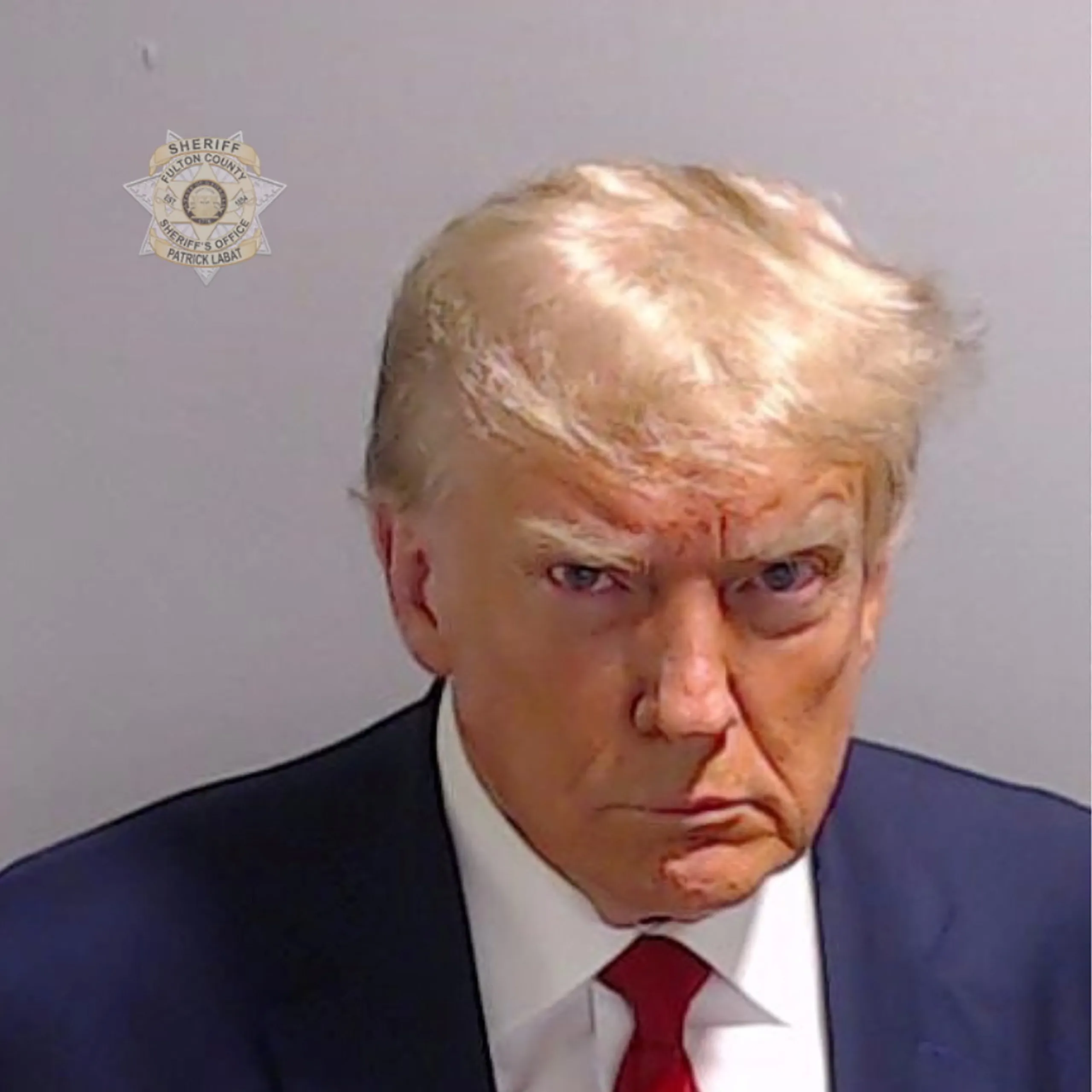 A New International Order?
Joint Statement of the Russian Federation and the People’s Republic of China on the International Relations Entering a New Era and the Global Sustainable Development, February 4, 2022 (Translation by US Air Force, Air University)
Global Civilization Initiative, March 2023



Putin and Xi
February 4, 2022
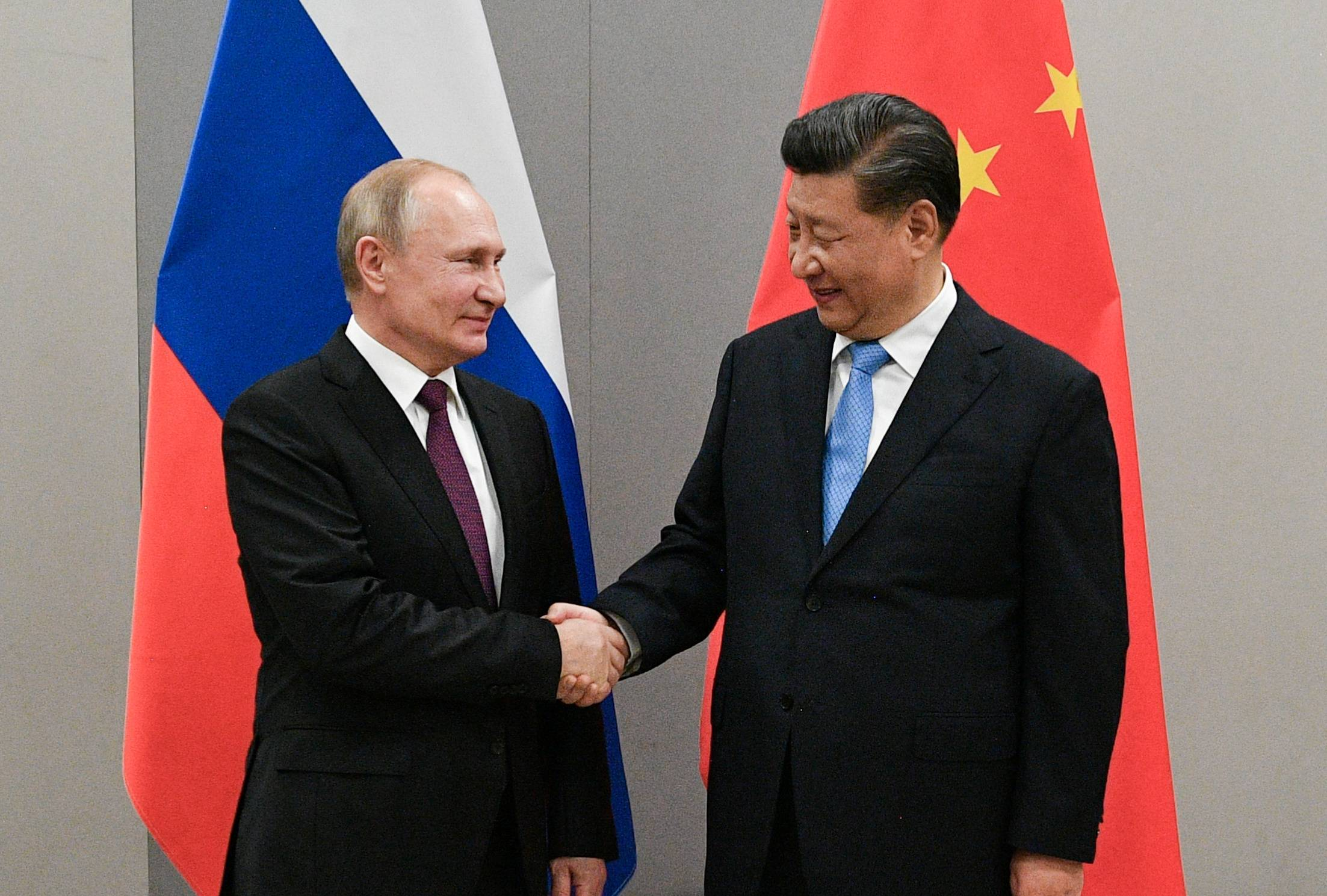 [Speaker Notes: Multipolarity
Redistribution of power in the world
Cultural Diversity and civilizational diversity of nations
Democracy is culturally defined
Non-interference in internal affairs of nation
All states must accept “diversity of their civilizational, cultural, and historical backgrounds…”
“Certain states” cause “instability” by acting unilaterally 
“Certain states” impose their standards on others, and try to change other countries political systems
Alliances are divisive (NATO expansion is bad)
Oppose “certain states” attempts to gain military superiority and “ideologized cold war approaches”
Russia-China friendships has no limits**
Russia believes in one China and Taiwan is part of China
Calls for “new kind of relationships between world powers on the basis of mutual respect, peaceful coexistence, and mutually beneficial cooperation.”]
3. Constructivism
Nation-states are not all alike
Foreign Policy is shaped by: 
Political culture
Form of government
History
Domestic political trends and debates
States have identity
Russian fear of invasion
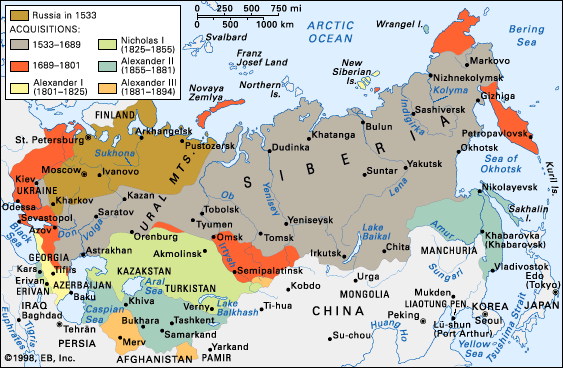 China: Qing Dynasty 1644-1911
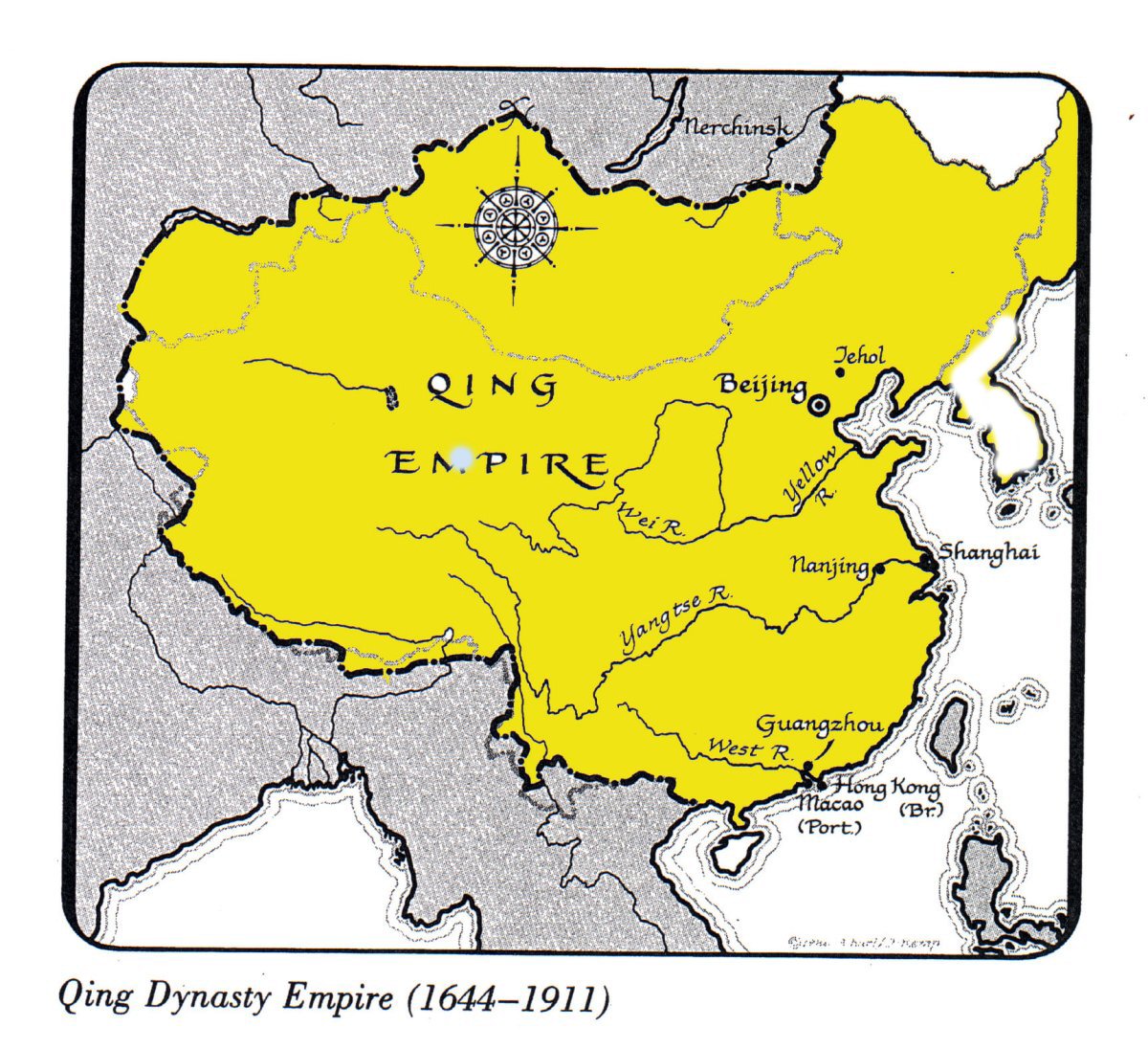 China: “100 Years of Humiliation”
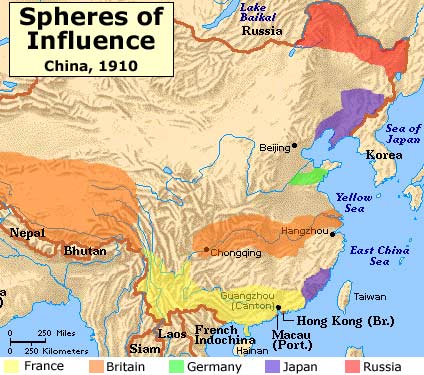 US: Woodrow Wilson, 1917
“The world must be made safe for democracy. Its peace must be planted upon the tested foundations of political liberty. We have no selfish ends to serve. We desire no conquest, no dominion. We seek no indemnities for ourselves, no material compensation for the sacrifices we shall freely make. We are but one of the champions of the rights of mankind. We shall be satisfied when those rights have been made as secure as the faith and the freedom of nations can make them. “
US: GW Bush, 2005
“And we have declared our own intention: America will stand with the allies of freedom to support democratic movements in the Middle East and beyond, with the ultimate goal of ending tyranny in our world.“
Constructivism and Great Power Rivalry
When Identities Clash…
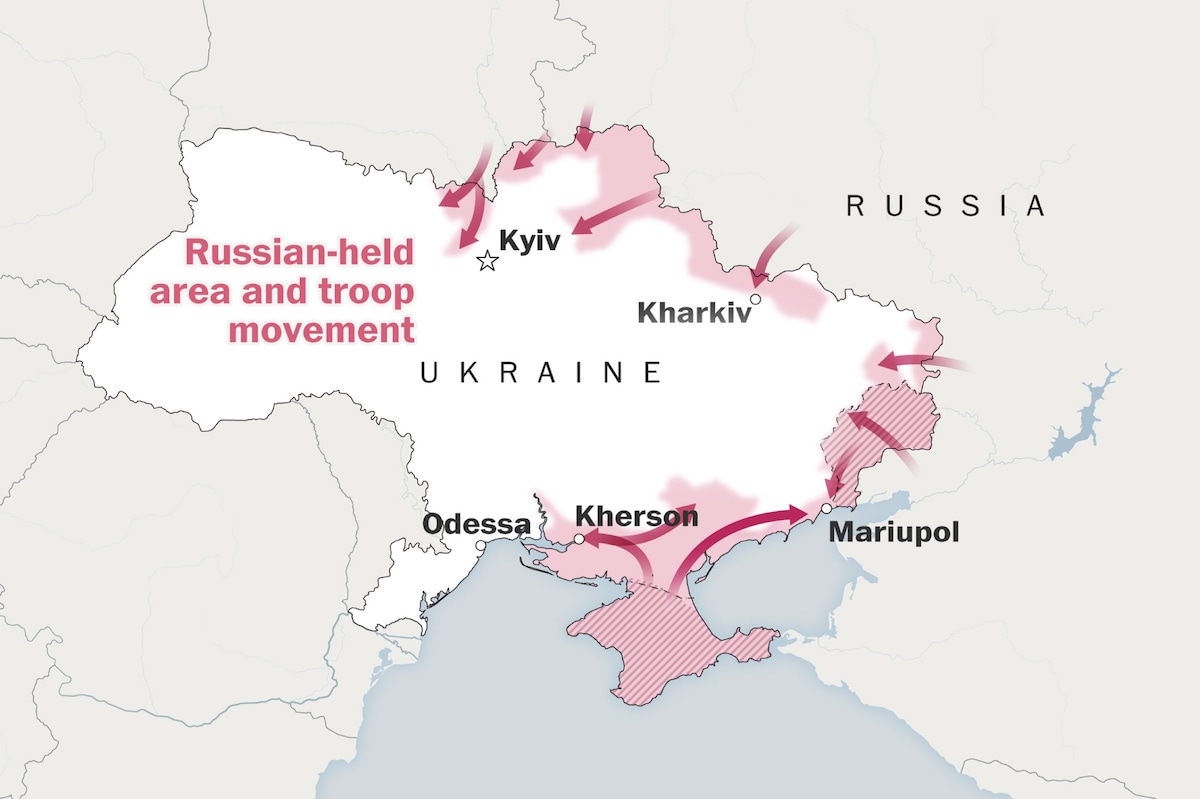 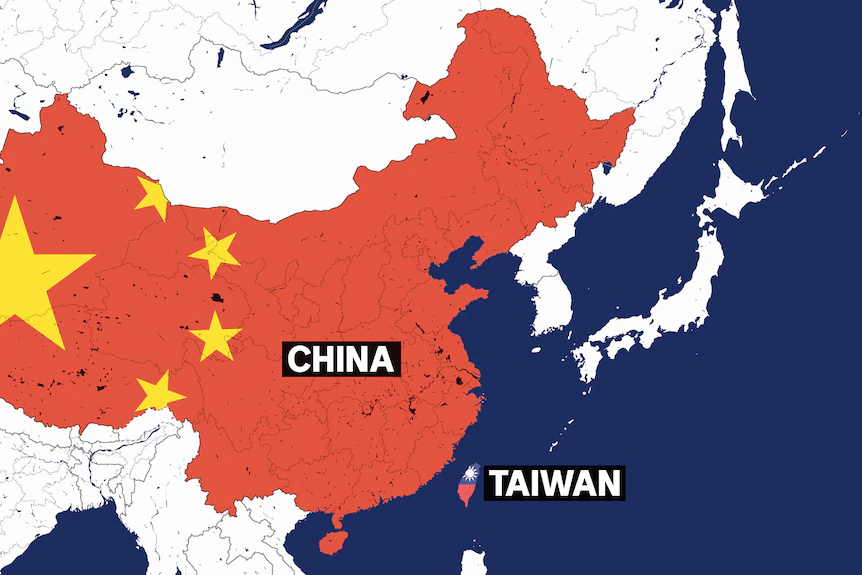